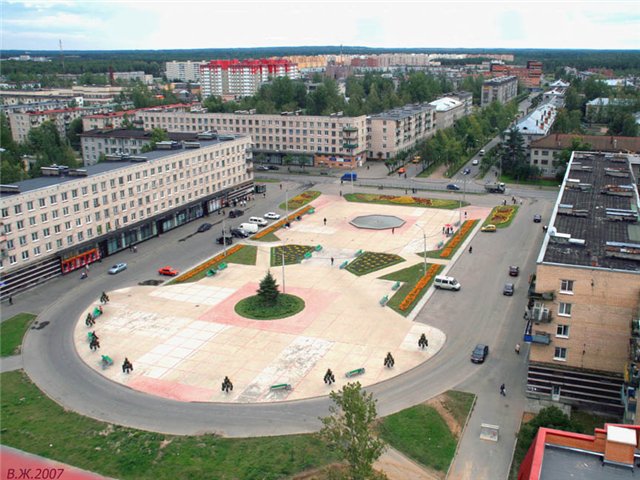 Наша малая Родина
Воспитатель  ГБДОУ №18
 Петродворцового  района  Санкт-Петербурга
Никитенкова А.Г.
Россия на карте мира
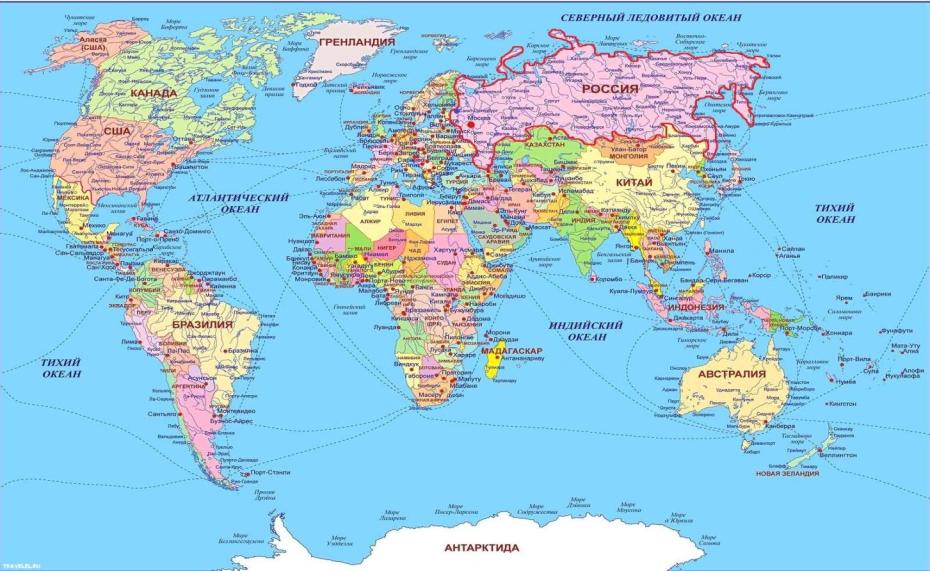 Москва
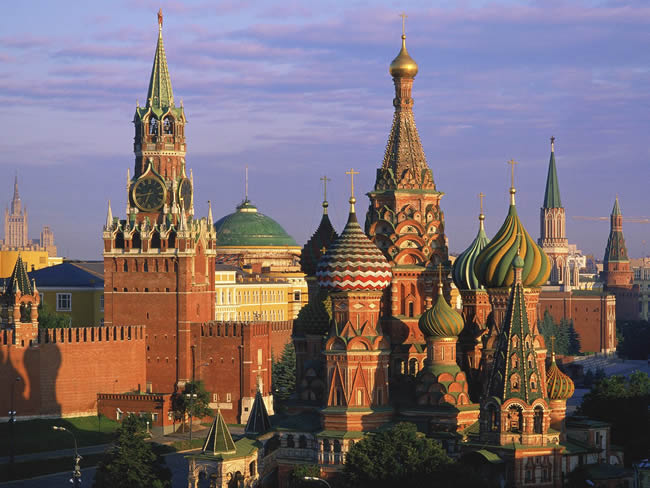 Президент России – В. В. Путин
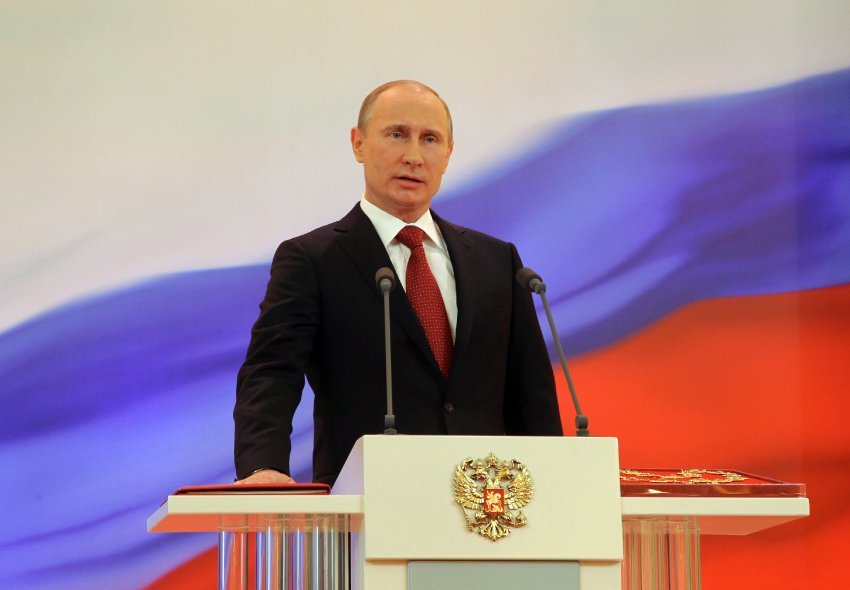 Символы России
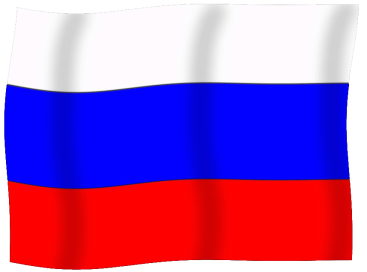 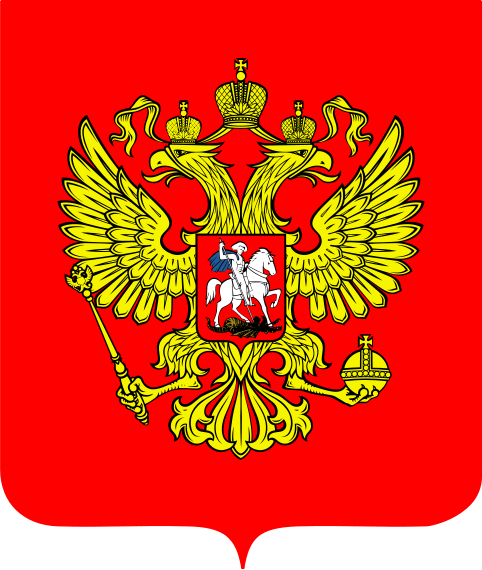 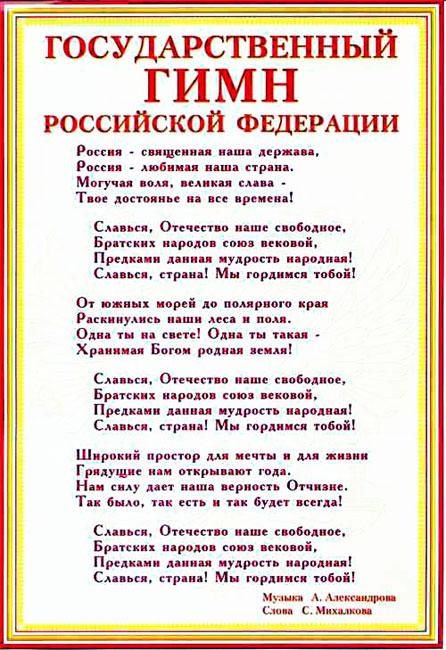 Конституция РФ
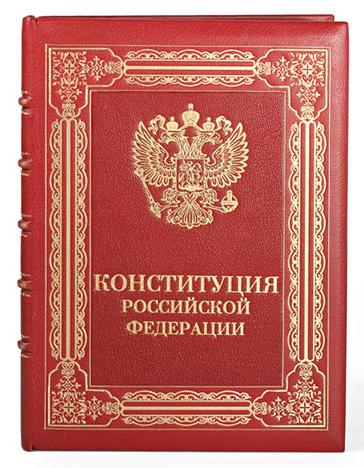 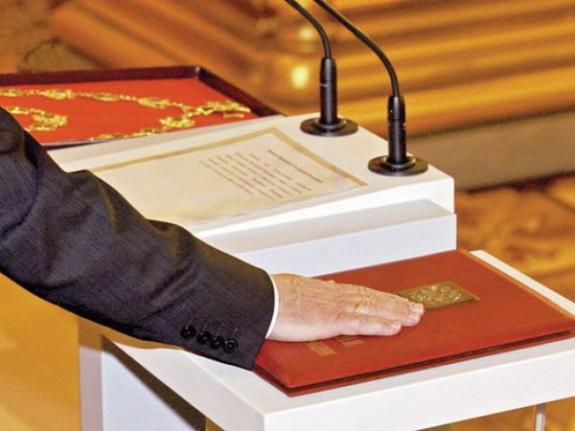 Я – гражданин России
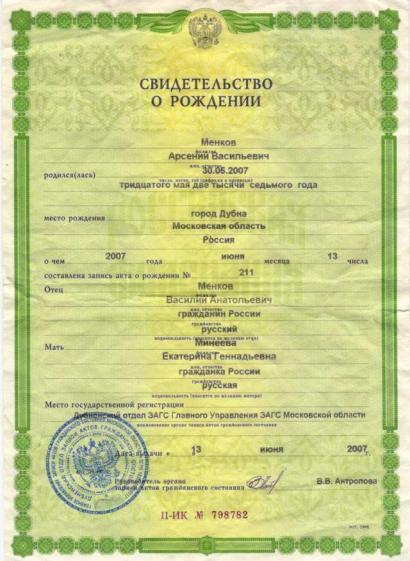 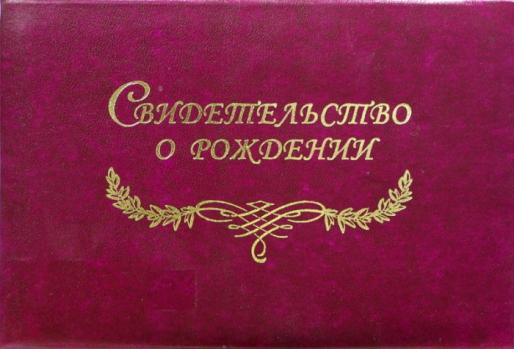 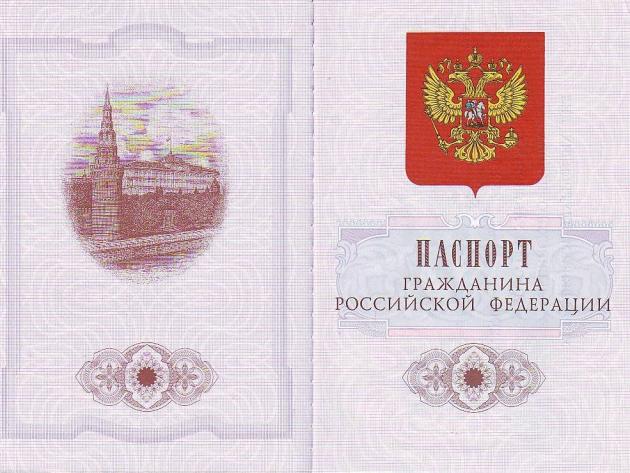 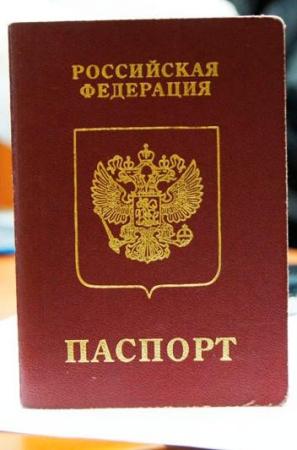 Россия – многонациональная страна
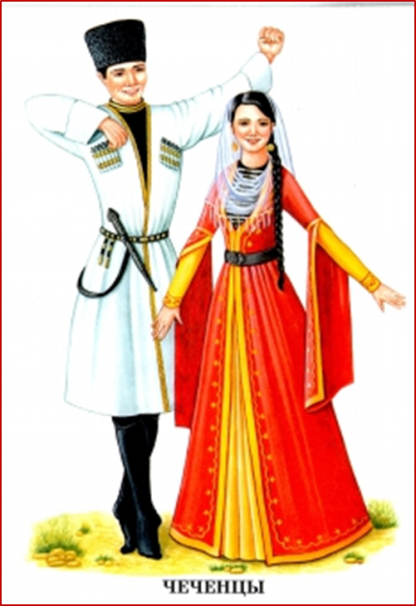 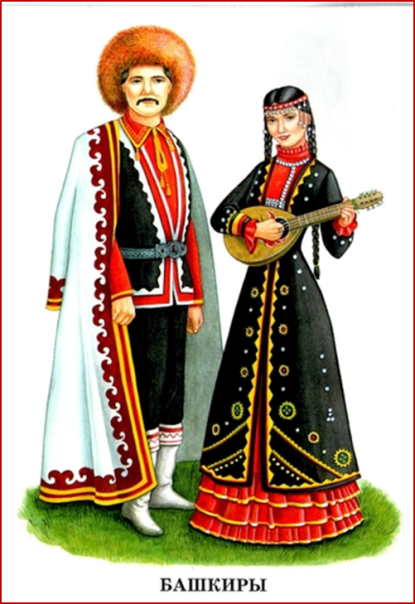 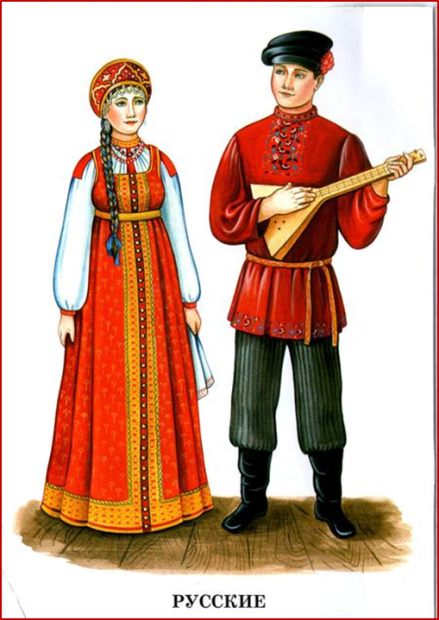 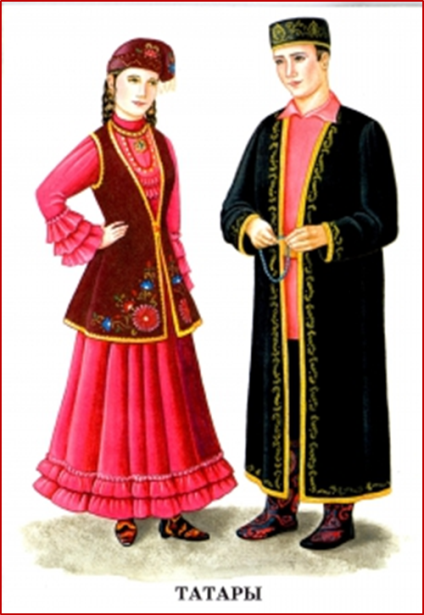